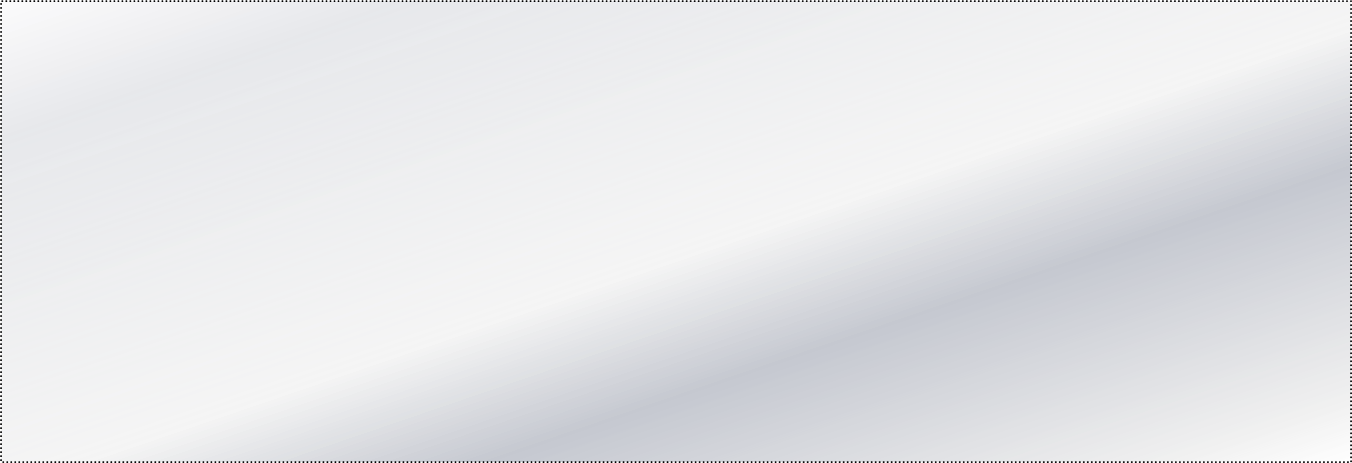 ИТОГИ РЕАЛИЗАЦИИ ПРОЕКТА«ИНКЛЮЗИВНАЯ ЭСТАФЕТА»НРООИ «Инватур»
2021
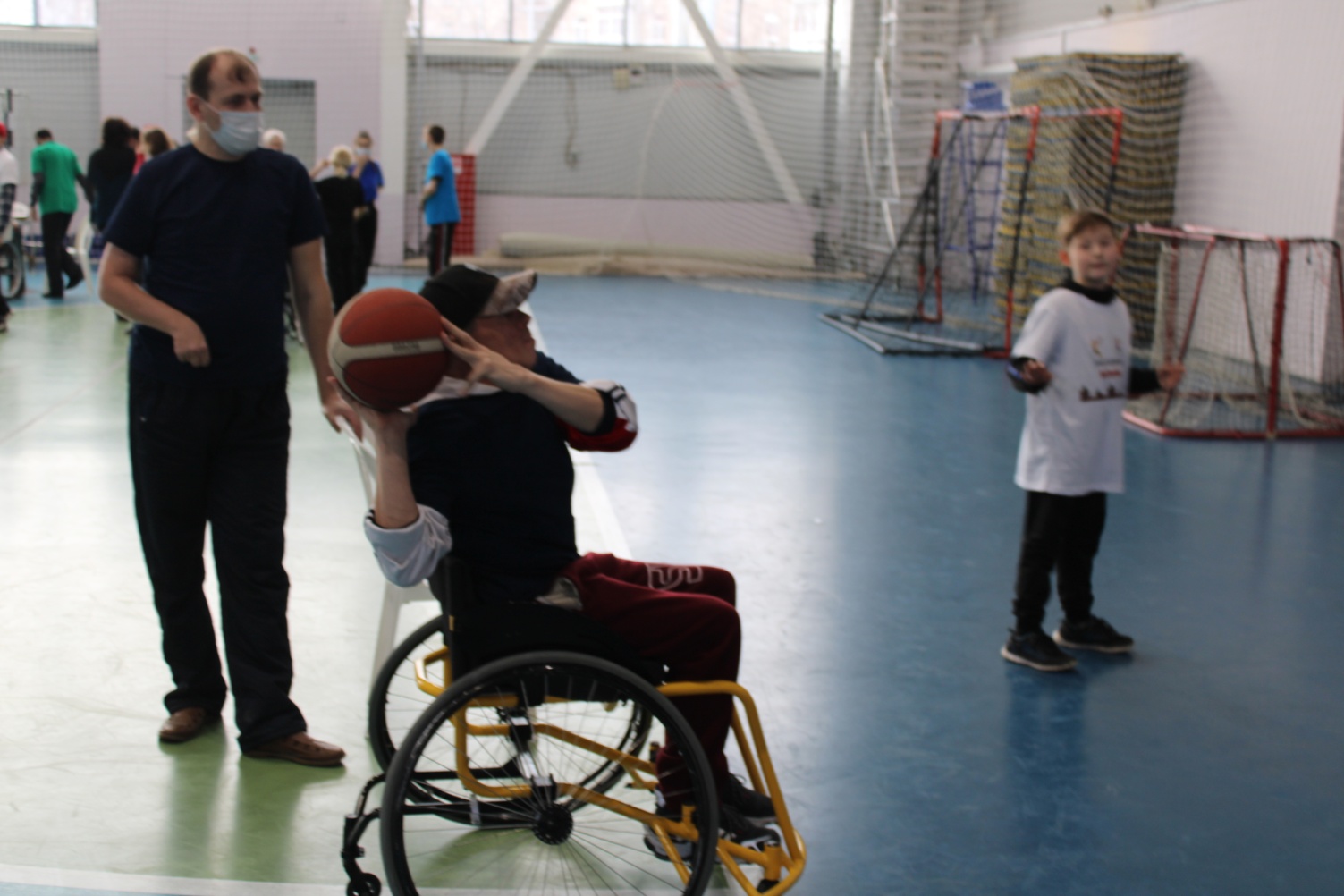 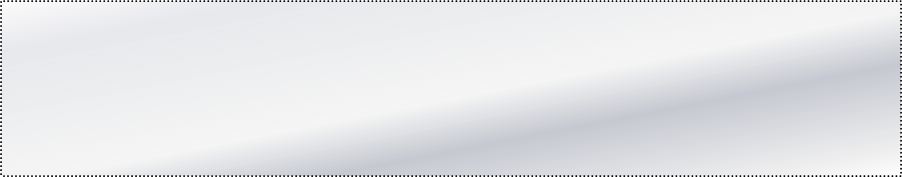 Занятия физкультурой и спортом – мощнейший инструмент социальной адаптации и реабилитации инвалидов
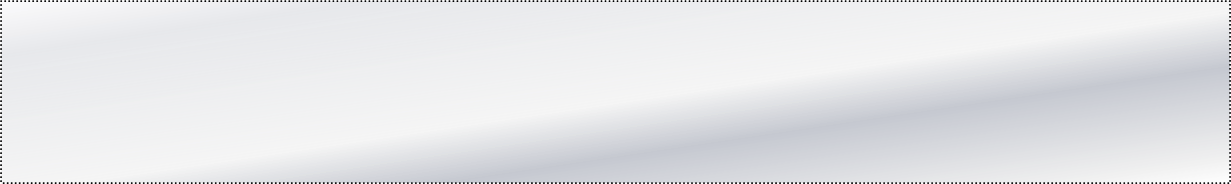 ПРОБЛЕМЫ РАЗВИТИЯ МАССОВОГО ИНВАСПОРТА
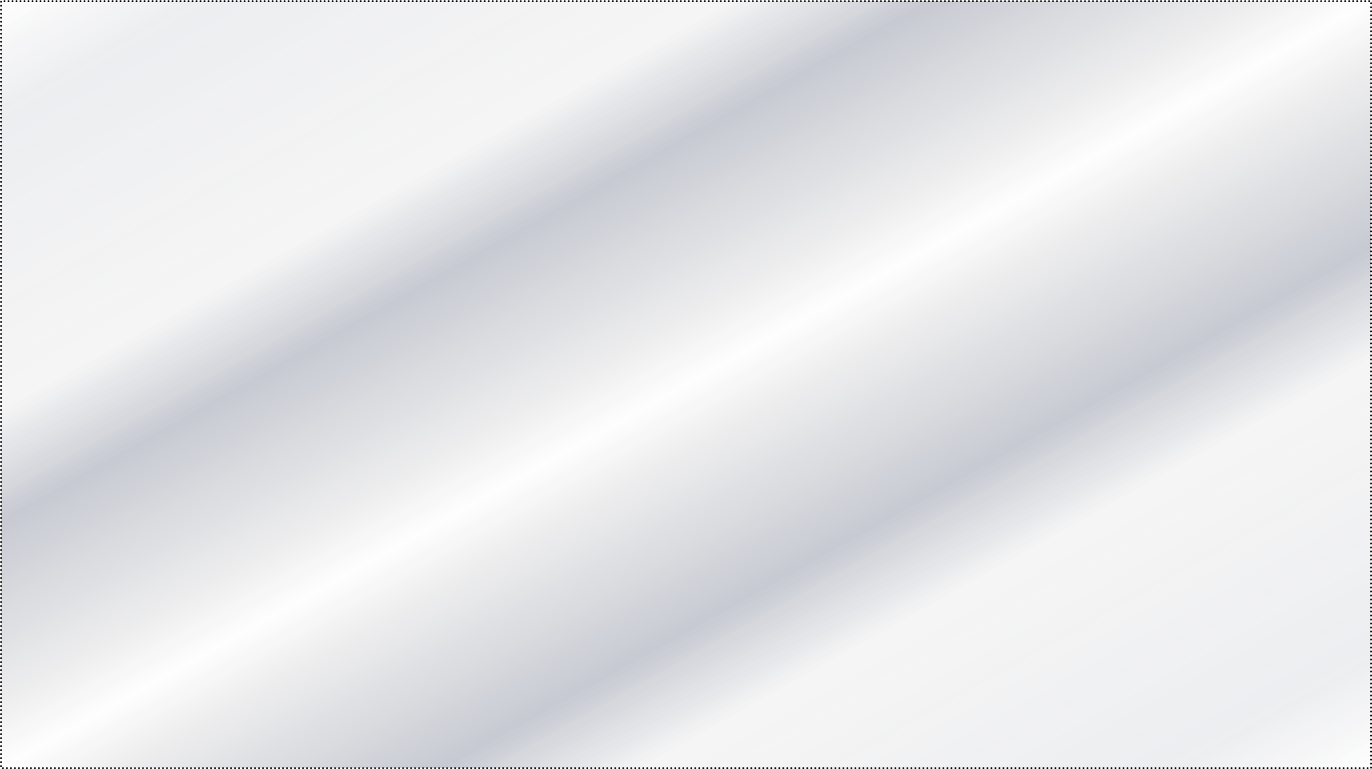 Недостаточная информированность инвалидов и возможностях занятий адаптивной физкультурой
Нехватка специалистов в сфере АФК
Низкая активность самих инвалидов
Нехватка доступных спортивных сооружений
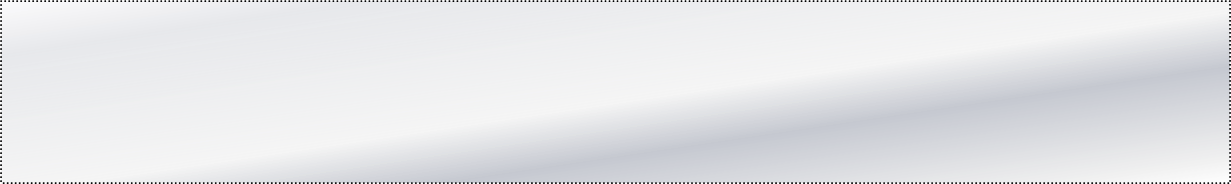 ЦЕЛЬ
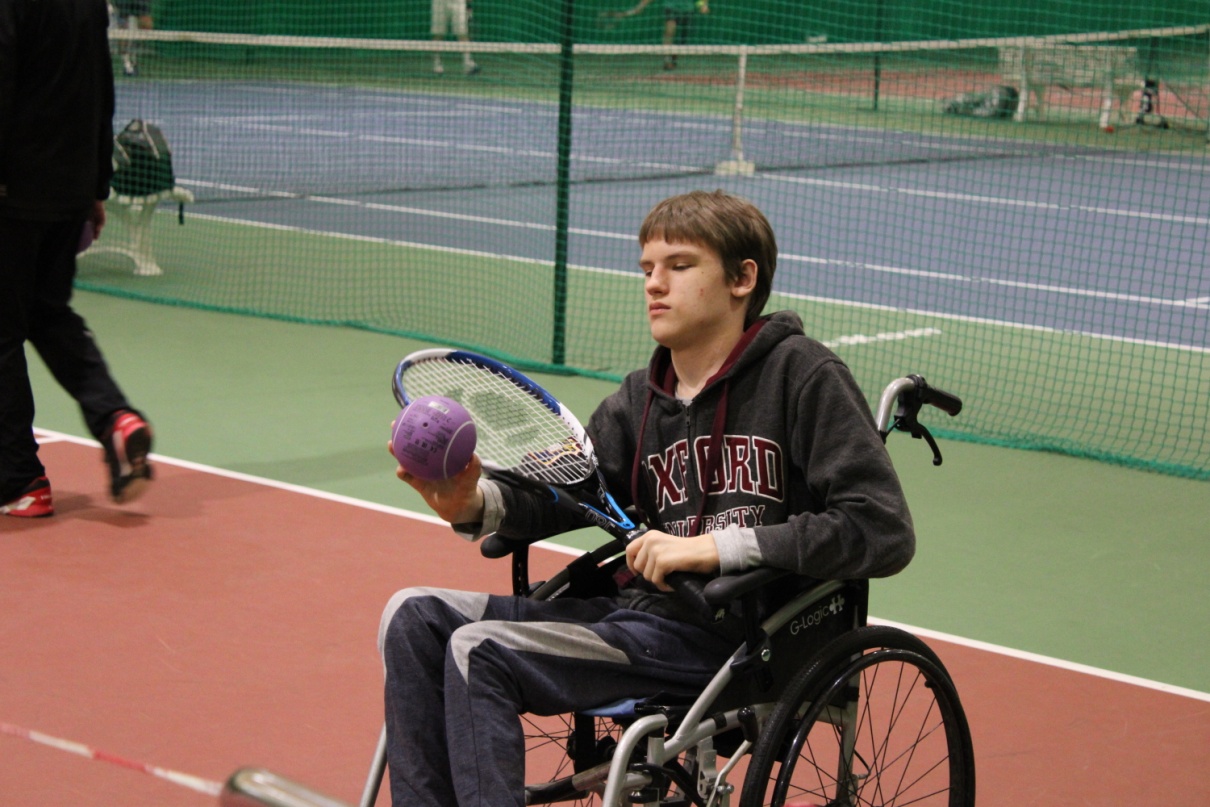 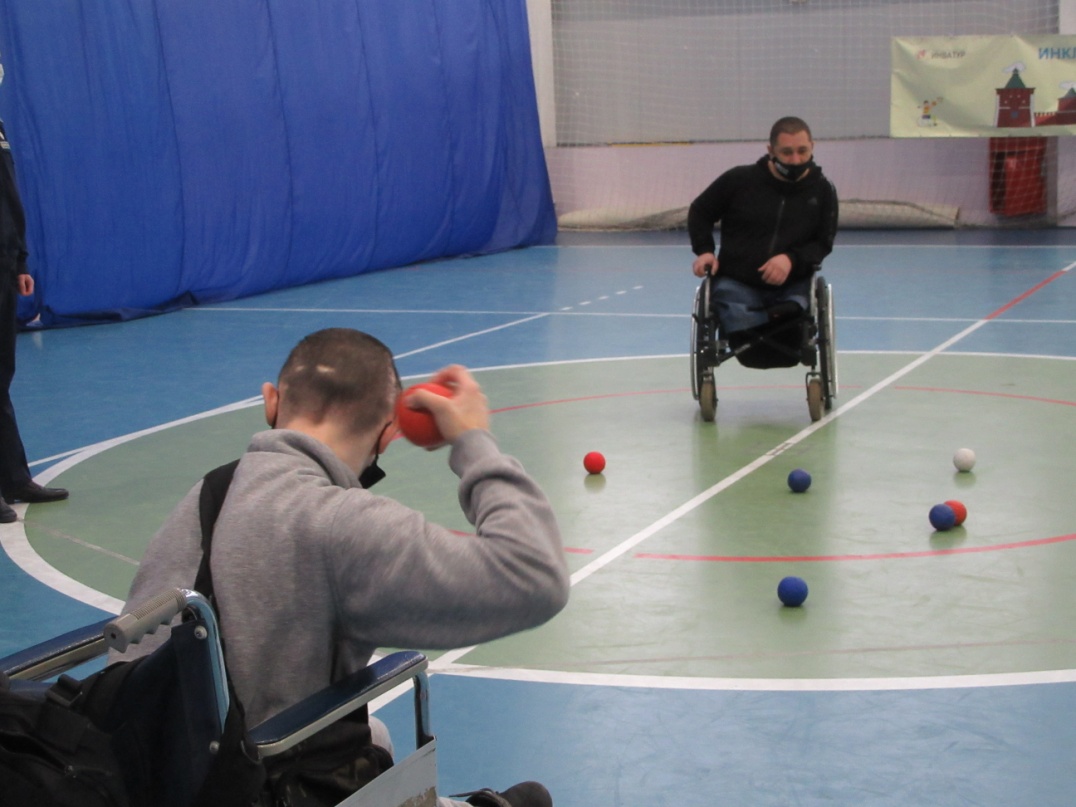 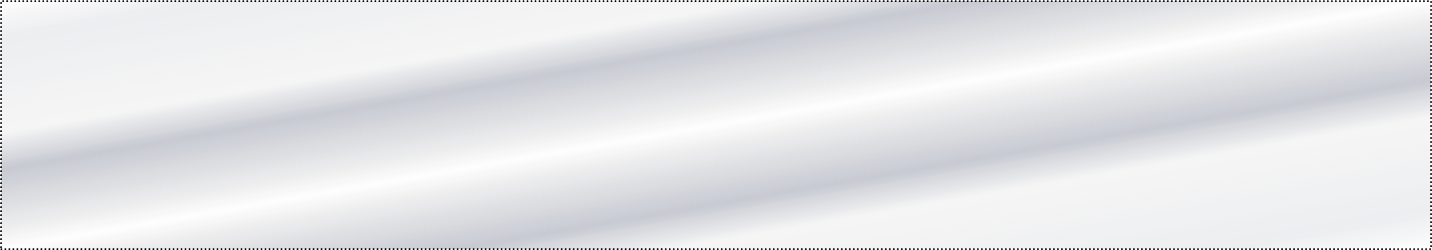 Привлечение людей с инвалидностью к регулярным занятиям адаптивной физической культурой и спортом
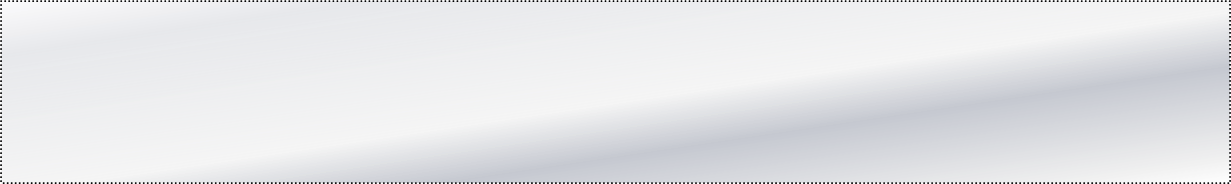 ЗАДАЧИ
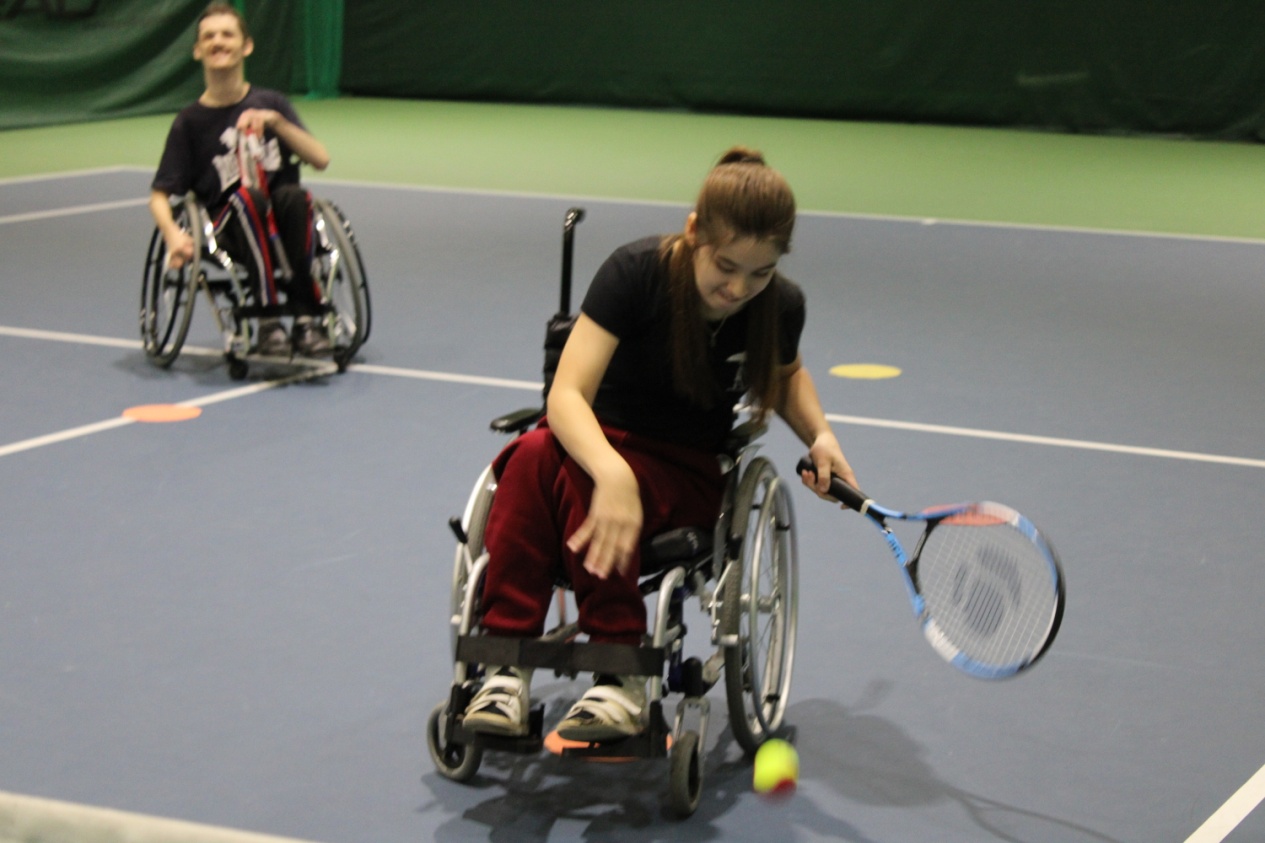 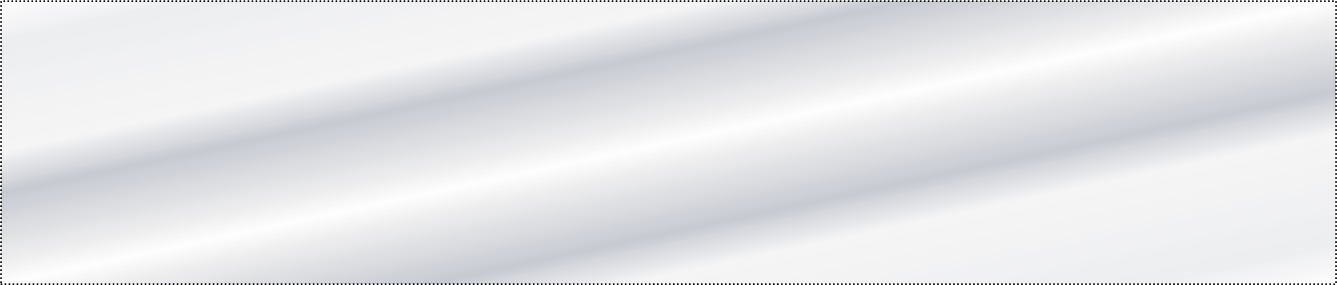 популяризация новых видов адаптивного спорта среди людей с инвалидностью; 
привлечение внимания общества к проблемам развития параспорта;
распространение информации о новых видах адаптивного спорта среди специалистов спортивных учреждений
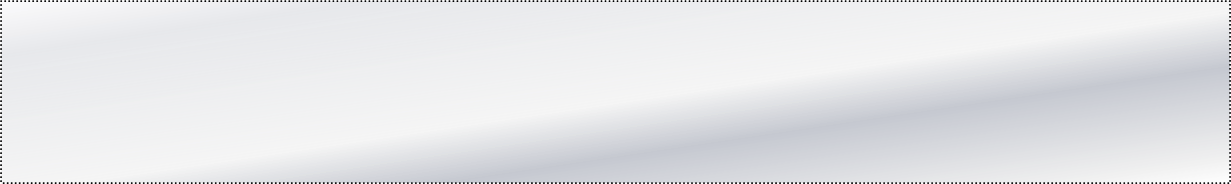 ИНКЛЮЗИВНАЯ ЭСТАФЕТА
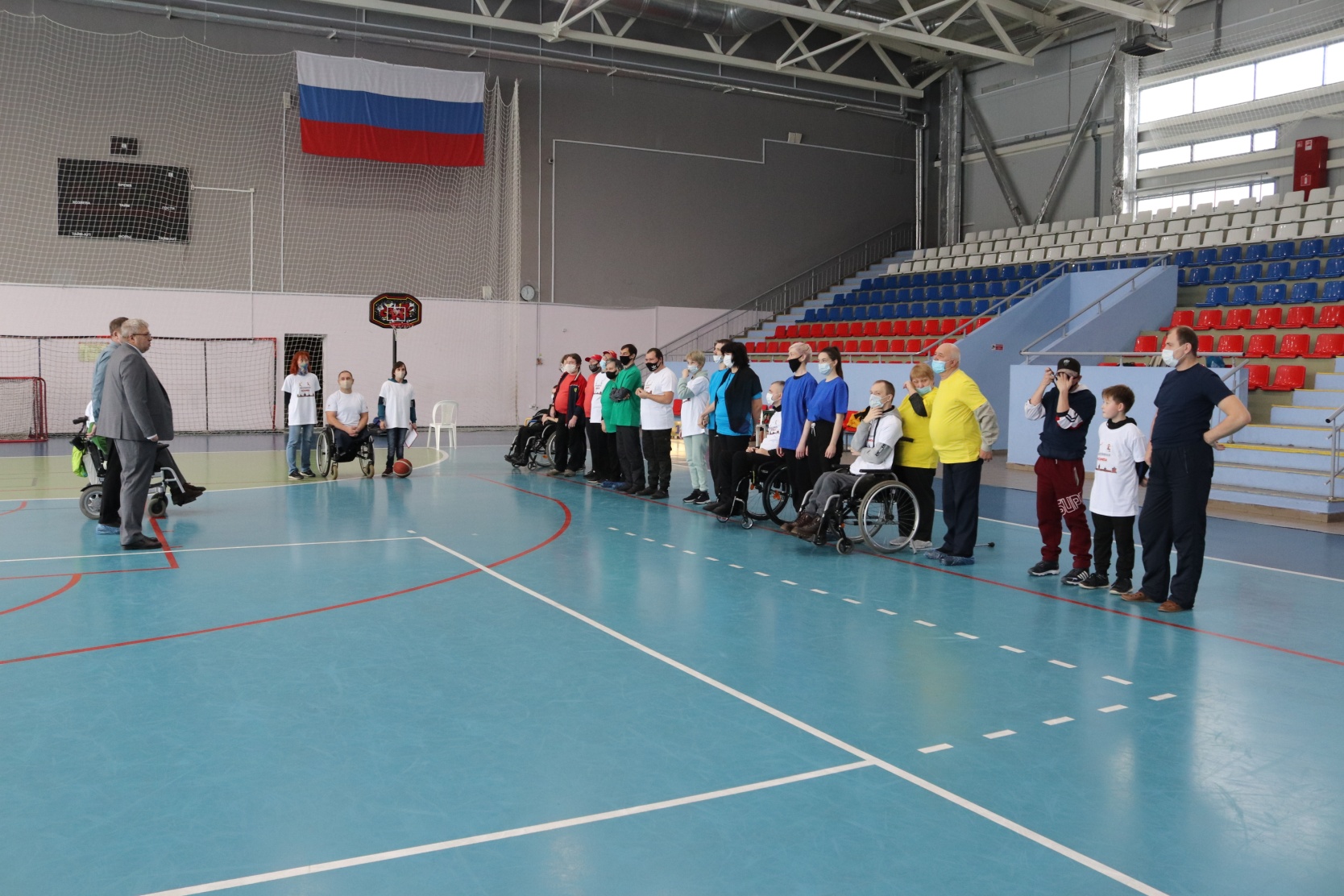 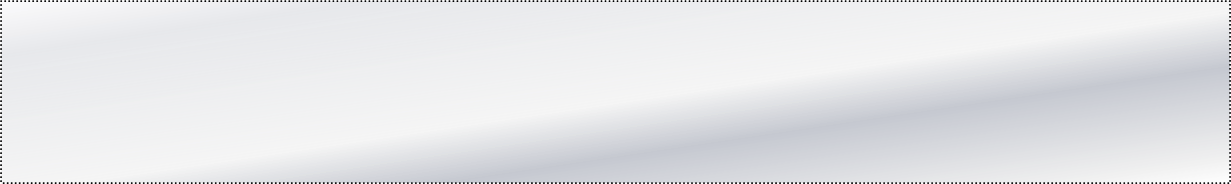 ЛАЗЕРНЫЙ ПАРАБИАТЛОН
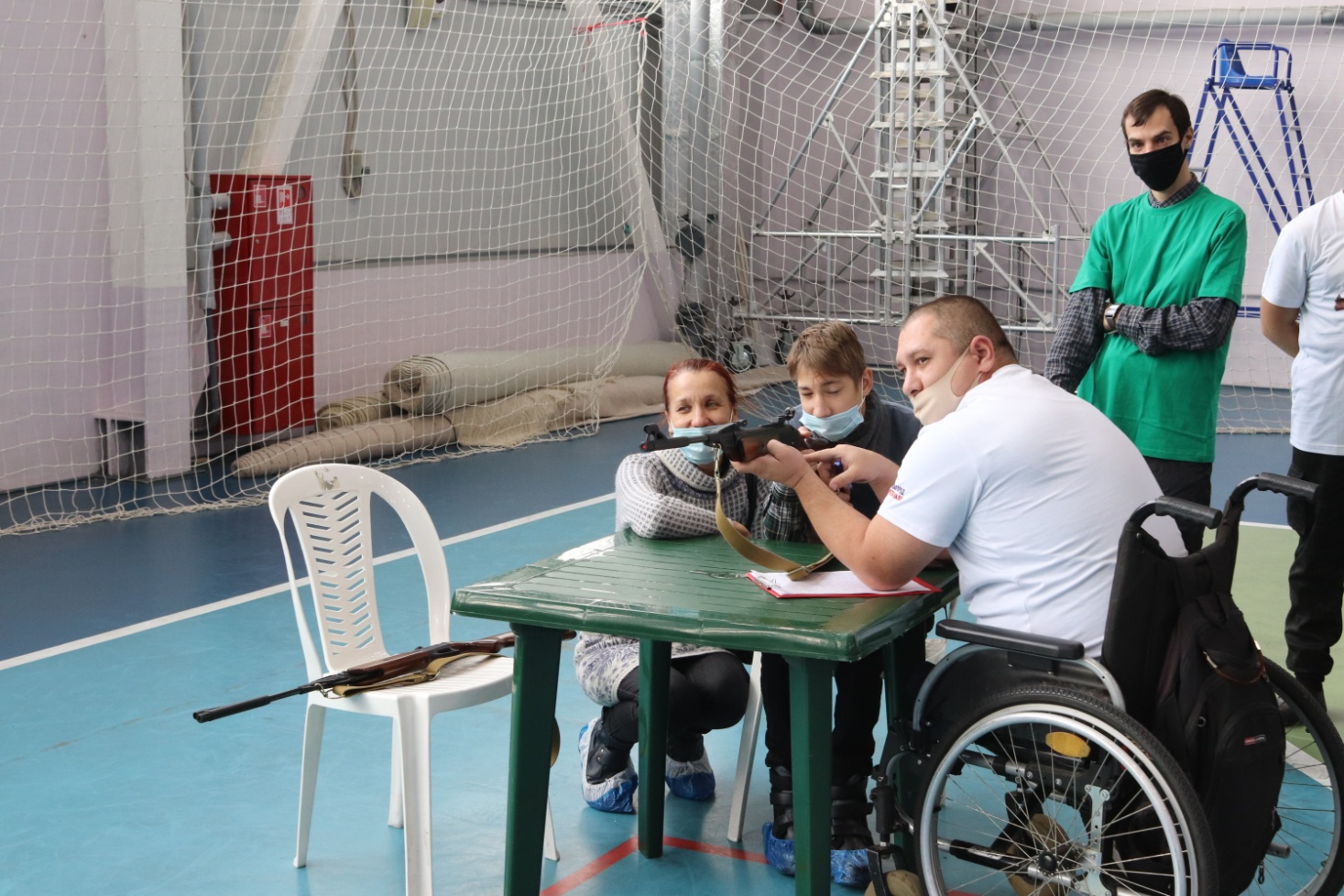 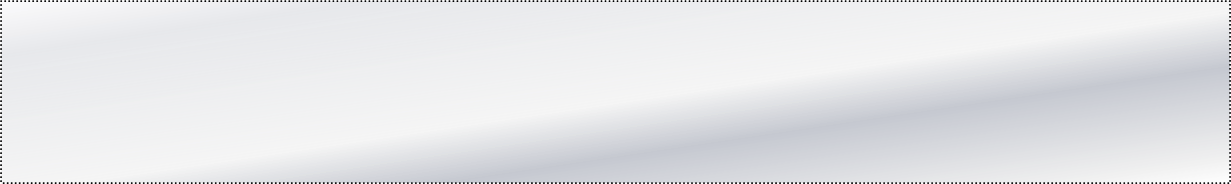 КОНКУРС НА ЗНАНИЕ ГОРОДА
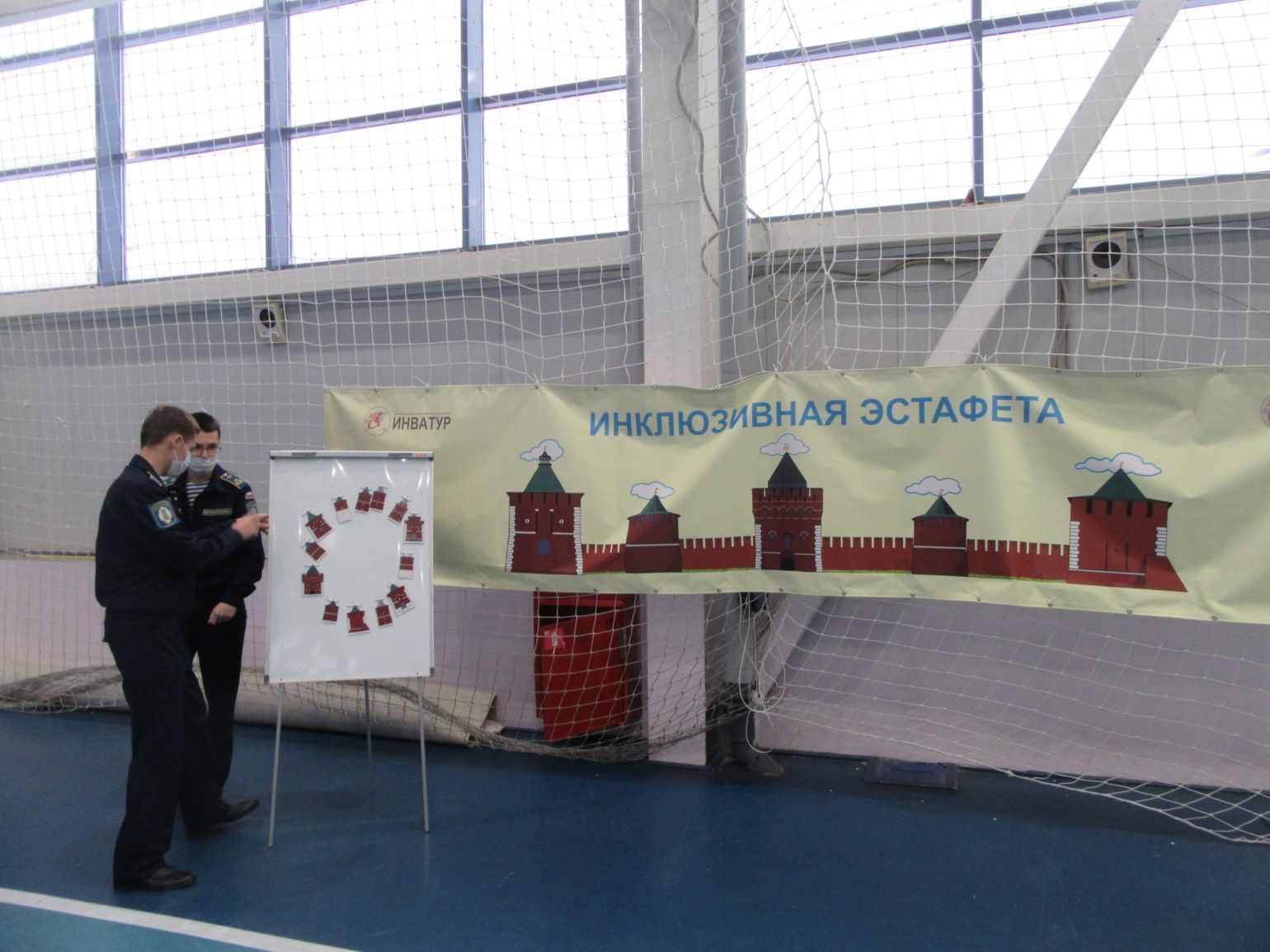 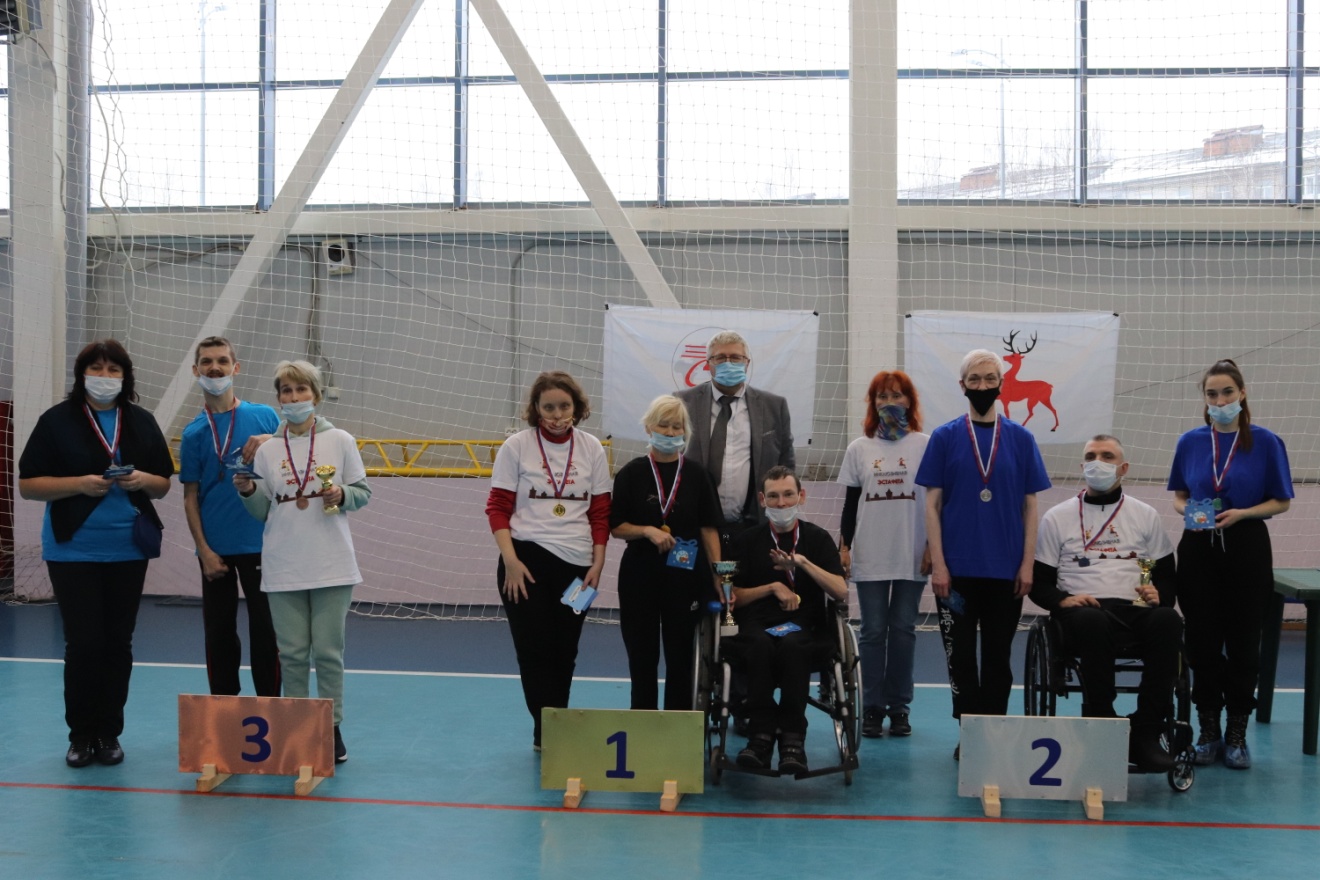 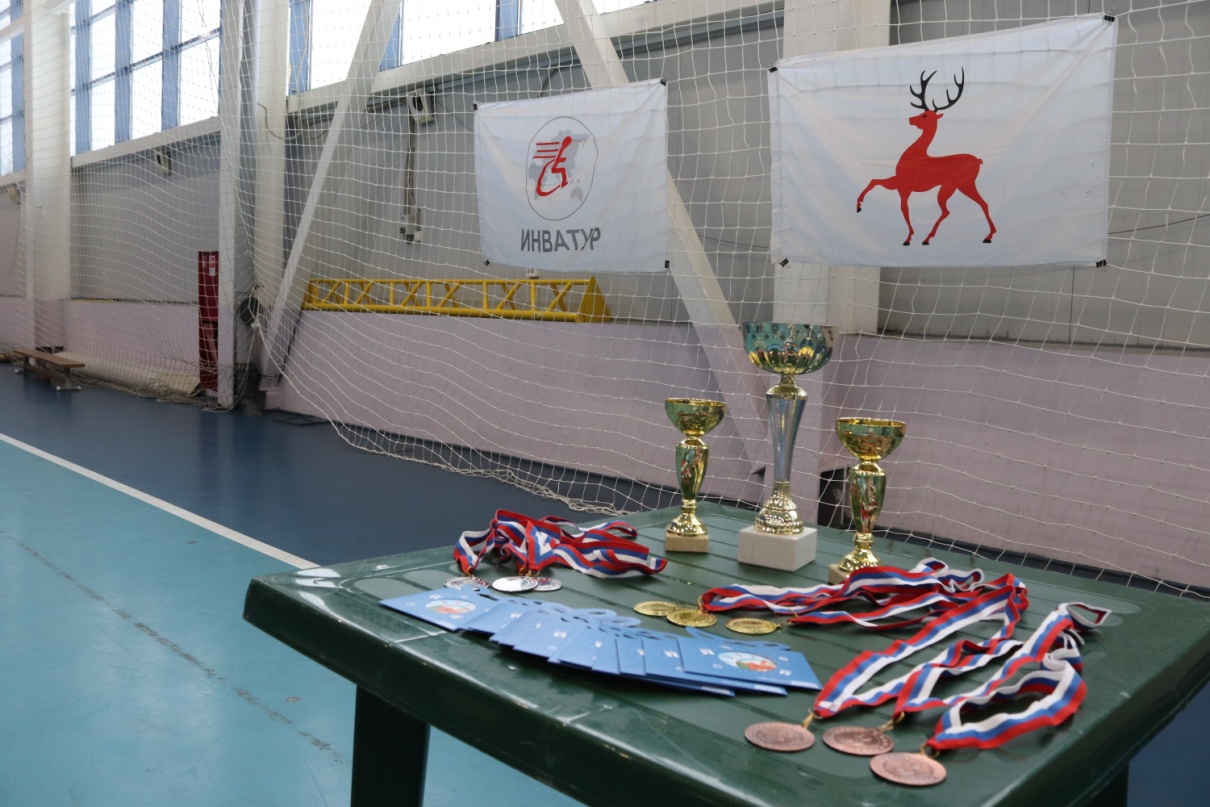 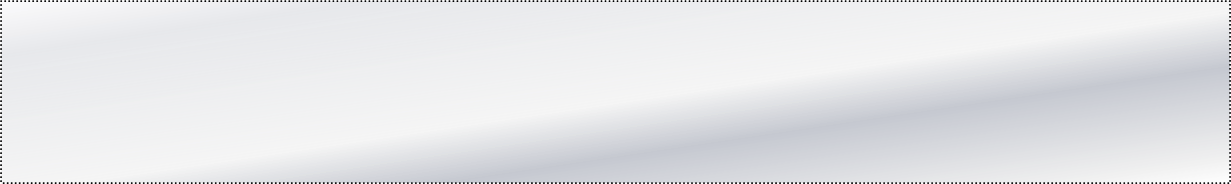 КРУГЛЫЙ СТОЛ
Провести совместный мониторинг возможностей муниципальных учреждений спортивной направленности Нижнего Новгорода по развитию адаптивного спорта 
Предложить внести в показатели деятельности спортивных учреждений количество лиц с инвалидностью, регулярно занимающихся спортом
Обсудить возможность стимулирования тренерского состава, ведущего работу со спортсменами с инвалидностью
Обсудить возможность создания ресурсного центра по адаптивным видам спорта 
Провести совместную работу по оценке доступности муниципальных спортивных учреждений для маломобильных посетителей, выработке рекомендаций
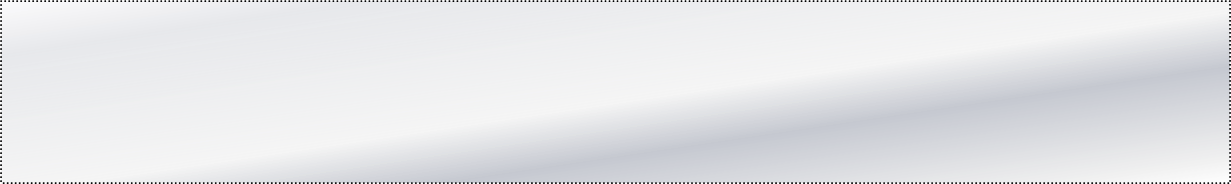 РЕЗУЛЬТАТЫ
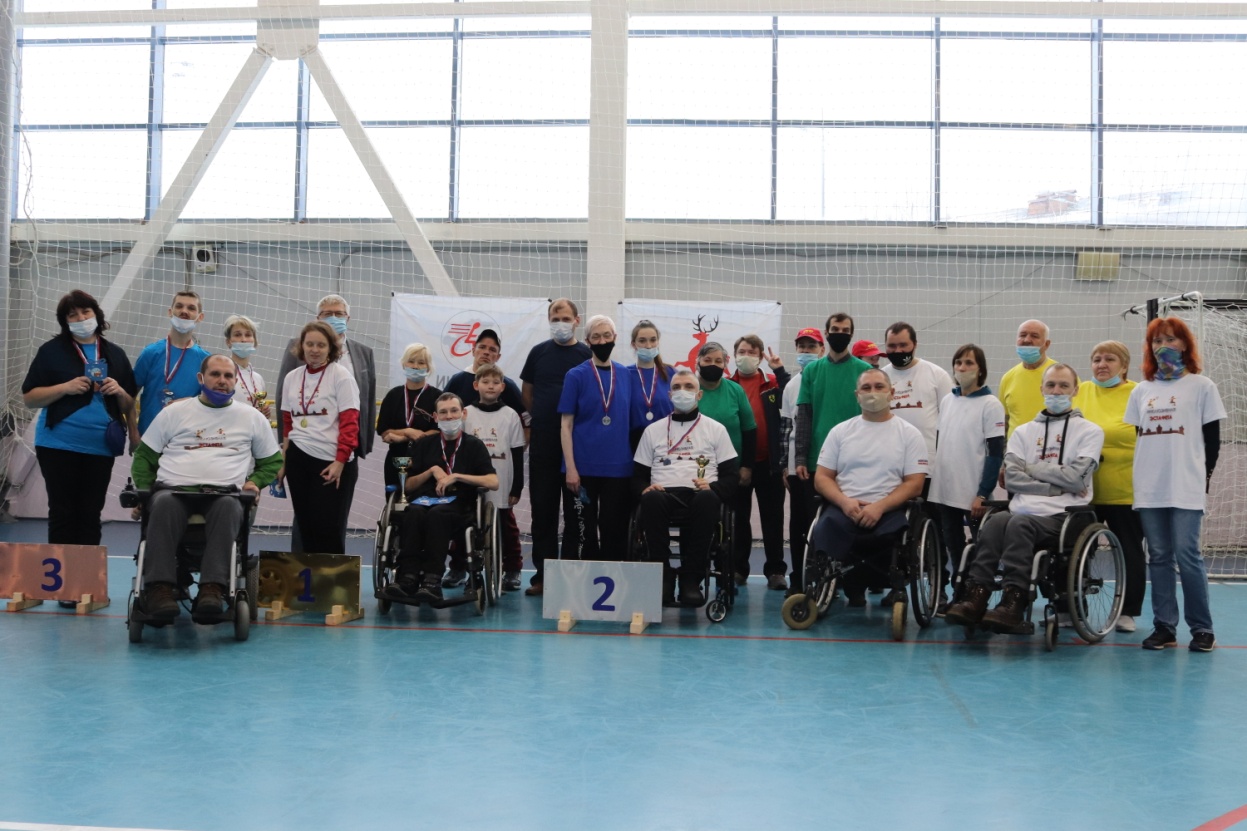 Проведено инклюзивных соревнований – 2 с общим количеством участников 75
Проведен круглый стол в онлайн-режиме, составлены рекомендации
Проводились тренировки по адаптивным видам спорта – 7
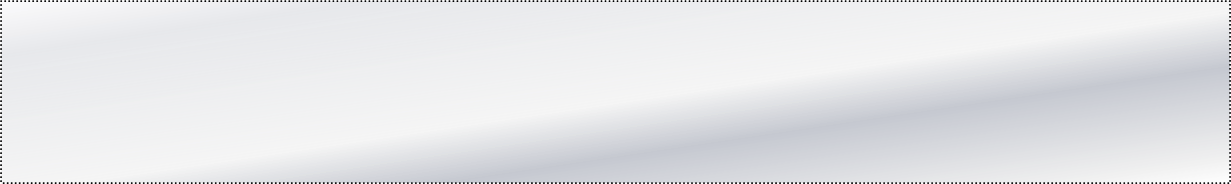 РАСХОДЫ НА РЕАЛИЗАЦИЮ
Собственный вклад 41% от запрашиваемой суммы
Спасибо за внимание
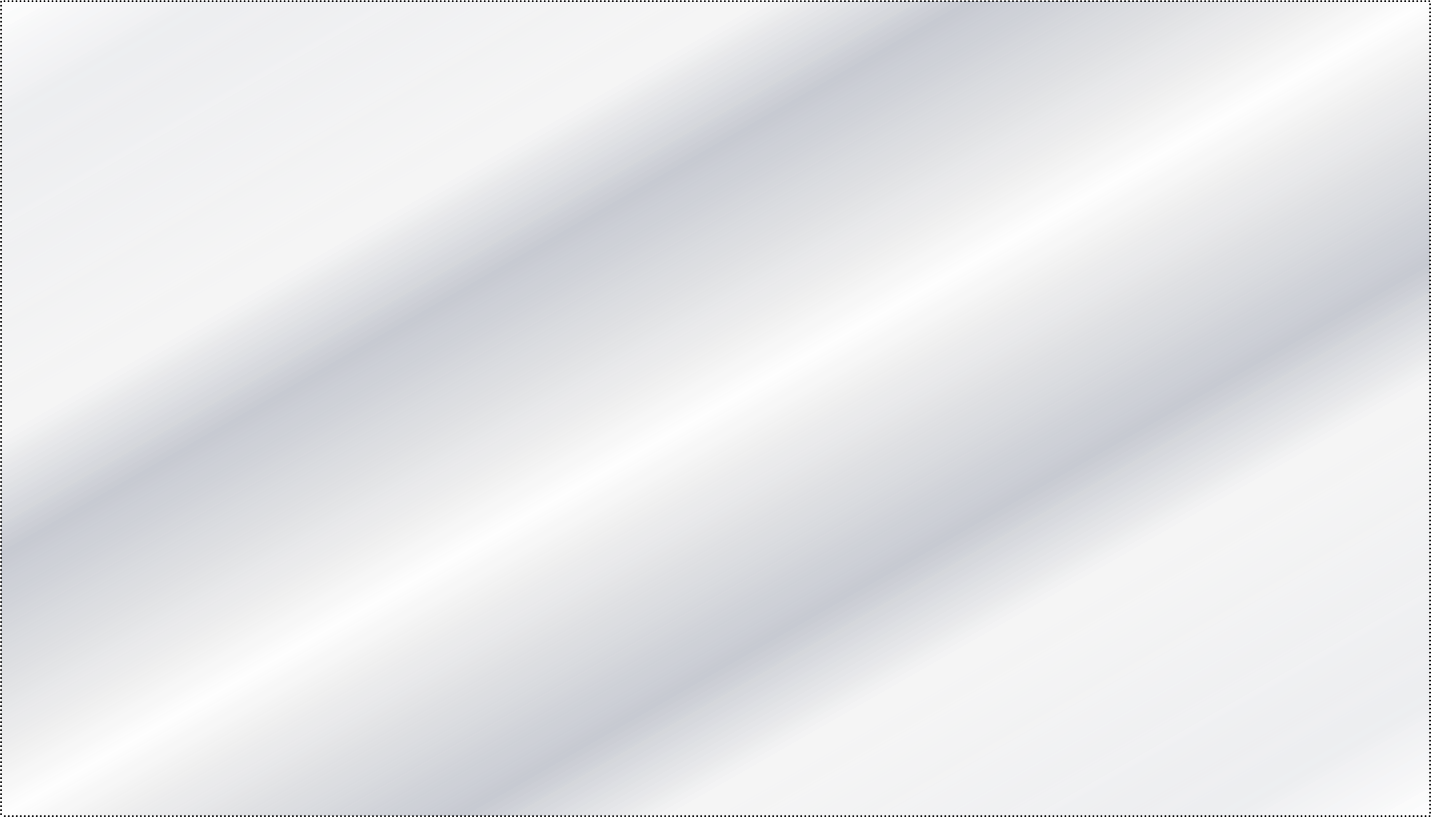 НРООИ «Инватур» 

Н.Новгород ул. Иванова Василия, д.15

E-mail: invatur@list.ru

web: www.invatur-nn.ru

Т. (831) 2270123 т/ф 2270123